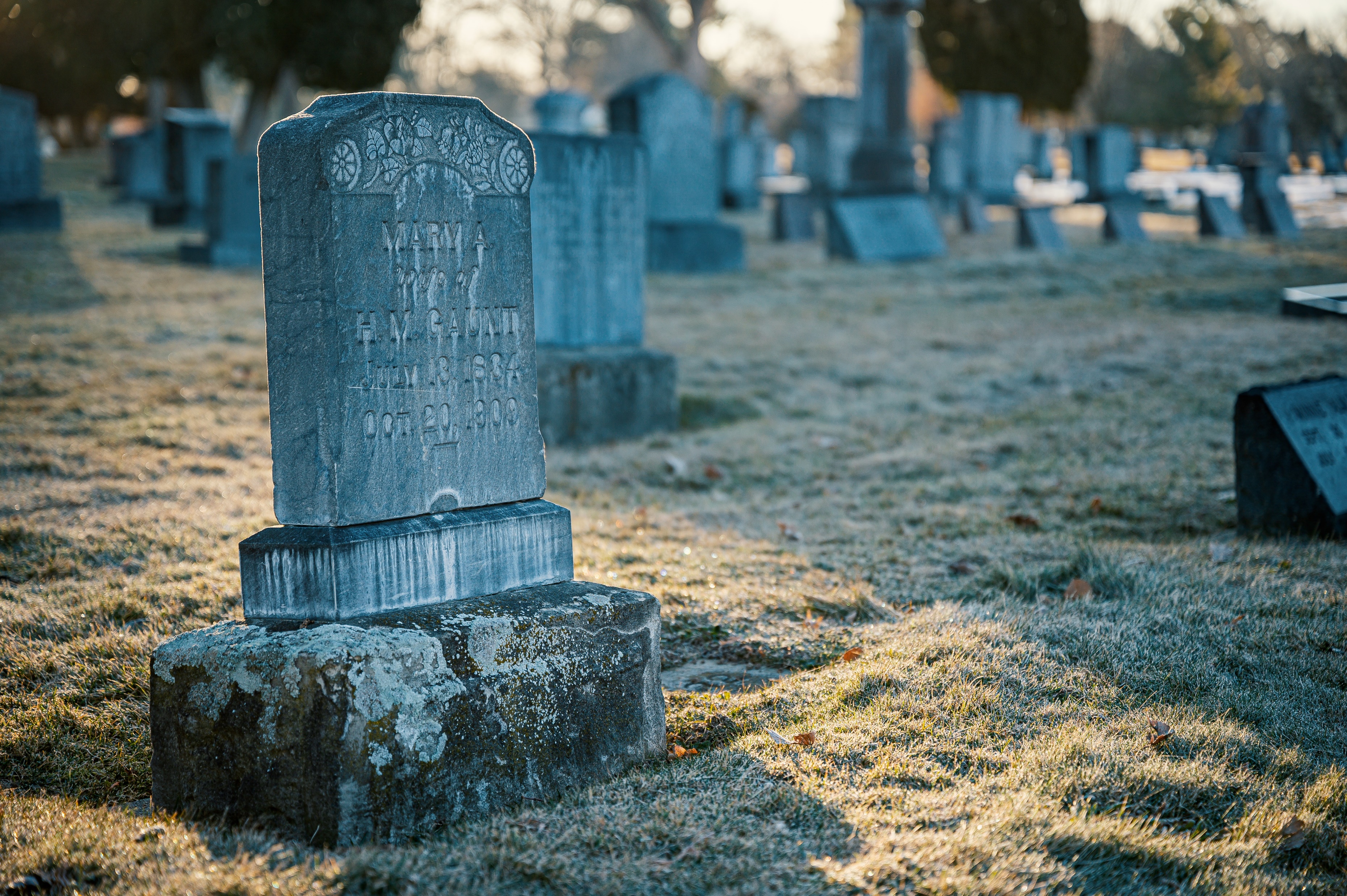 The Death of Jesus
Churchofchristtucson.org
The death of Jesus
Took away God’s Wrath. 1 John2:2
Removed the Power of Death.                 Ezek. 18:20; Heb. 2:5-9
Demonstrated God’s Love.                       Rom. 5:6-11; 1 John 4:10
Made Possible Resurrection.                  Rom. 1:4; 1 Peter 3:18-22; Rom. 6:1-10
Can Save Your Soul. 1 Cor, 15:12-17
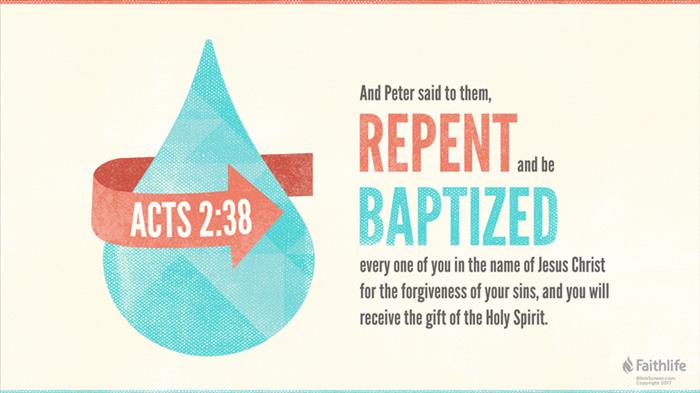